ЛЕСНЫЕ ПОЖАРЫ - угроза природе и человеку, ликвидация, профилактика
1
2025
Цель проекта: повышение уровня знаний о лесных пожарах и их последствиях, лесопожарная пропаганда.

Задачи проекта:

1.Изучить литературу и интернет-источники по данной теме. 
2.Изучить федеральную программу «Сохранение лесов» национального проекта «Экология».
3.Создать листовку - средство наглядной агитации.
4.Создать презентацию с целью противопожарной пропаганды.
5. Провести профилактическое занятие.
  
   Методы: теоретические и эмпирические (практические)
Что такое лесной пожар?
Лесной пожар — неконтролируемое горение растительности и стихийное распространение огня по площади леса.
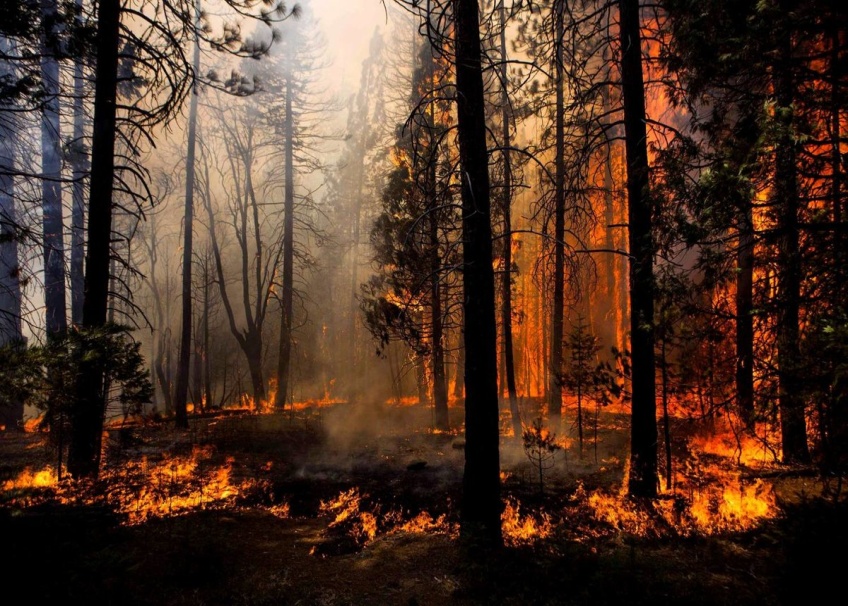 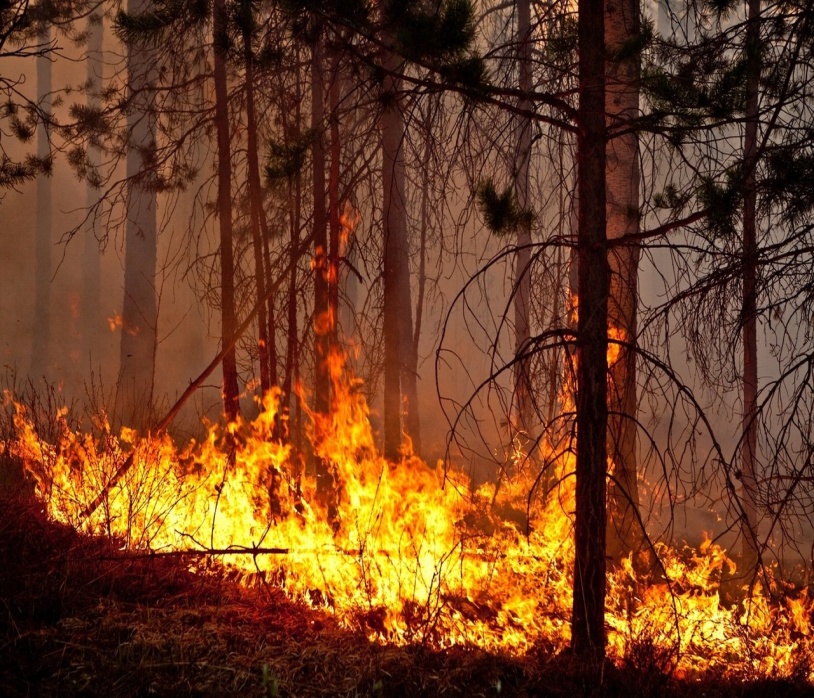 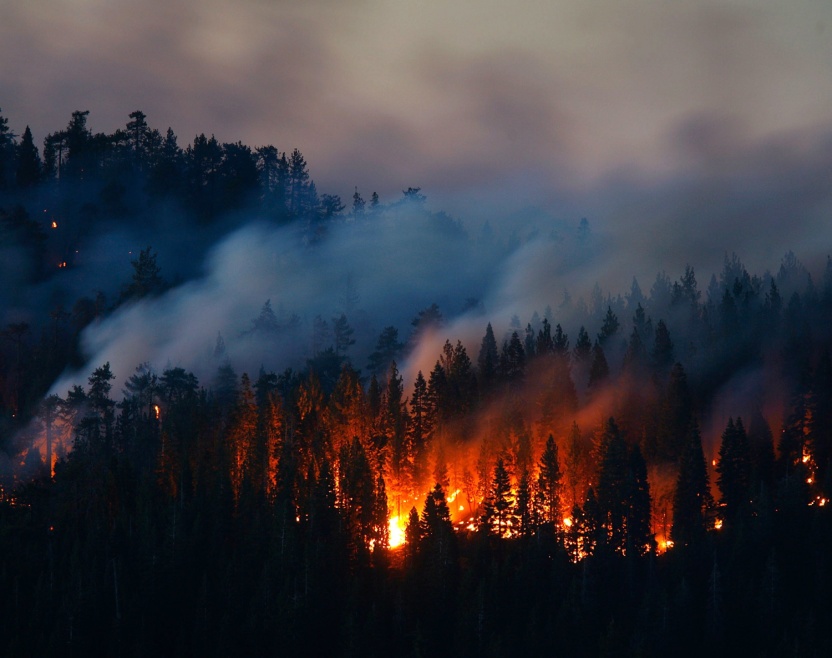 Огонь – 
опаснейший враг 
лесов!
Причины возникновения лесных пожаров
Природный фактор:

Сухие грозы (Разряды молний) 

Извержение вулкана 

Самовозгорание торфяника

Падение метеорита
Антропогенный фактор:


Несоблюдение правил пожарной безопасности:
- Непотушенный костер;
- Сжигание мусора;
- Сигаретные бычки;
- Фейерверки;
- Оставленные в лесу стеклянные бутылки и осколки
2.   Умышленный поджог;
3.   Переход с земель иных категорий:
Сжигание сухой растительности на полях;
- Возгорания связанные с линейными объектами (ЛЭП, ж/д и т.п.).
Виды лесных пожаров и их классификация
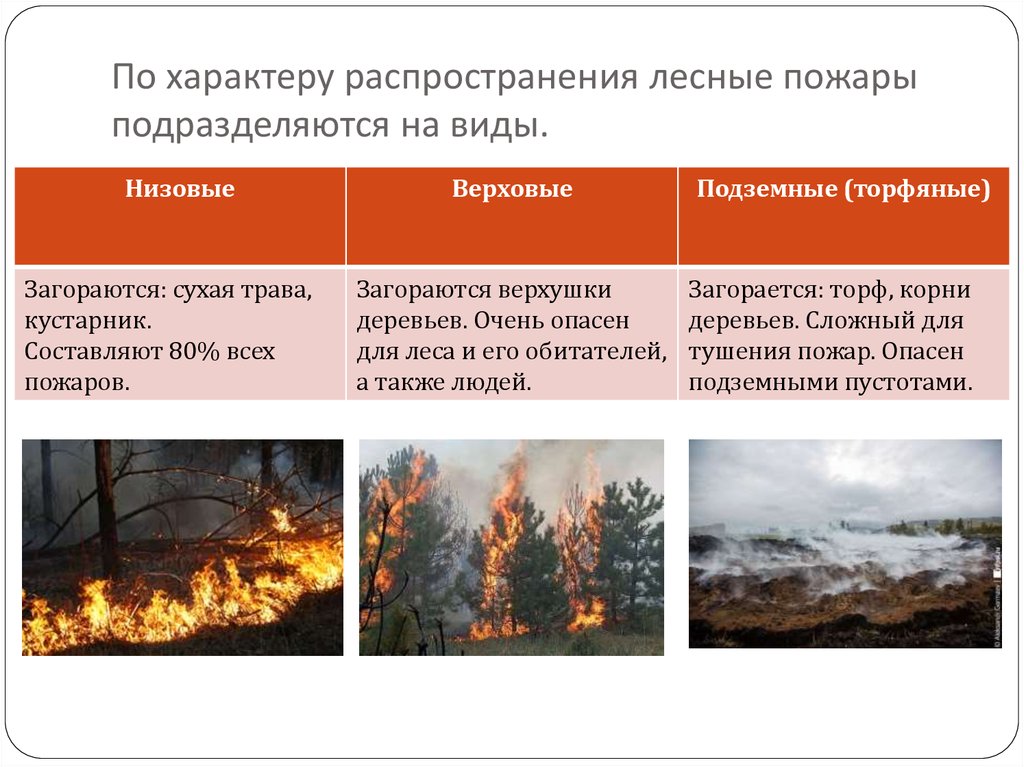 Основные методы борьбы с лесными пожарами
Прямой способ (активное тушение)
Захлестывание кромки огня
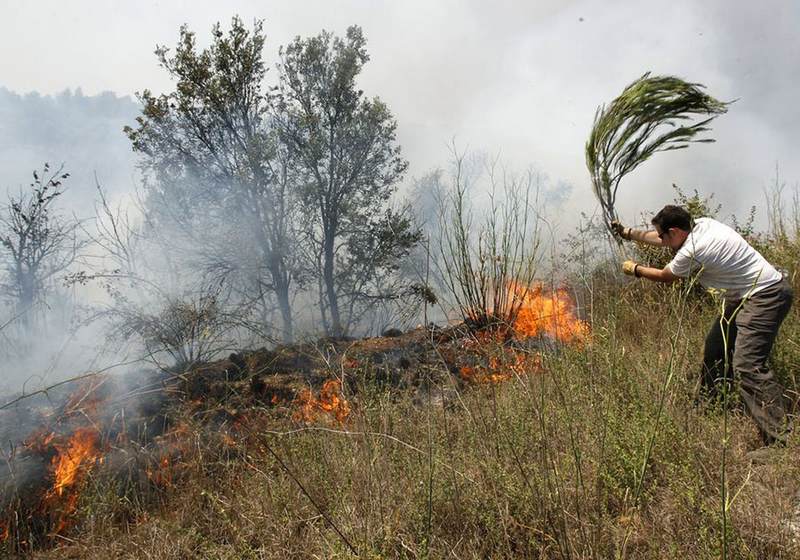 Засыпка землей
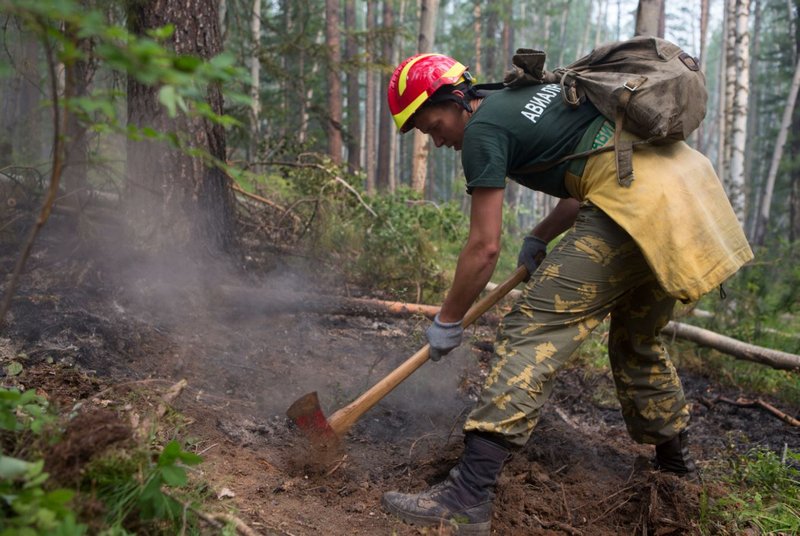 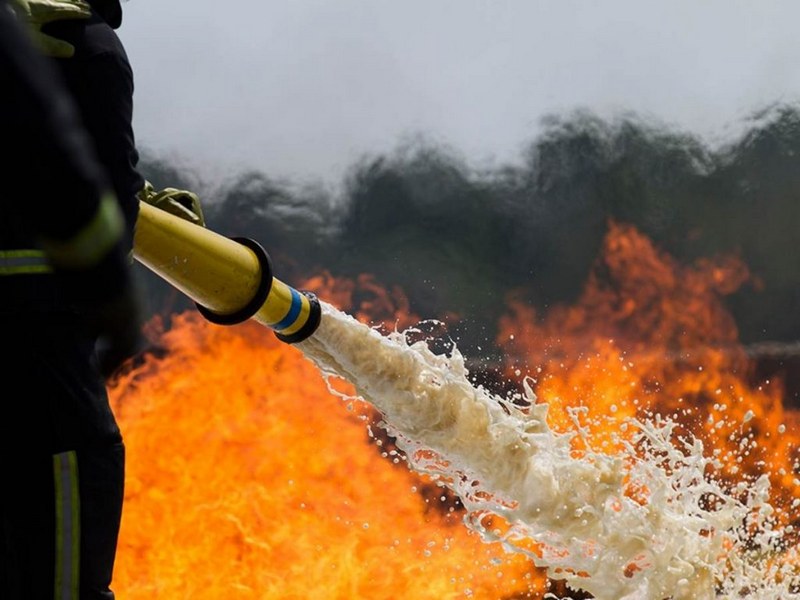 Заливка водой или пенообразователями
Основные методы борьбы с лесными пожарами
Косвенный способ (пассивное тушение)
Пуск встречного огня (отжиг)
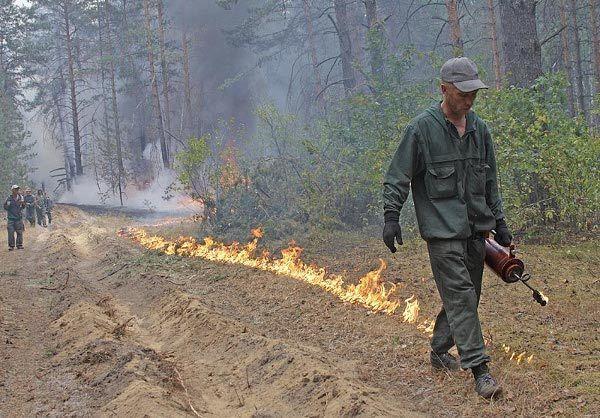 Создание заградительных и минерализованных полос
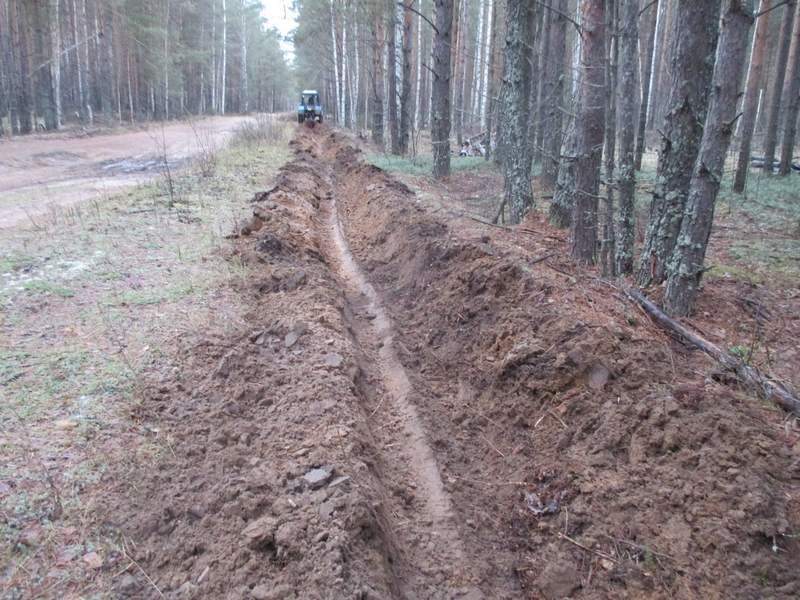 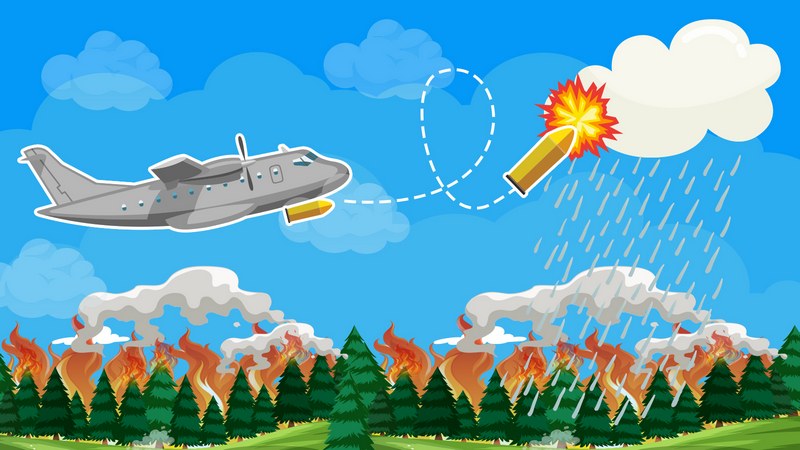 Искусственное вызывание осадков из облаков
Влияние лесных пожаров на состояние окружающей среды и здоровье человека
Загрязнение атмосферы. 
Ухудшение качества питьевой воды 
Почва теряет свою плодородность, подвержена эрозии.
Гибнут полезные почвенные микроорганизмы, 
Сокращение  продуктивности леса, природных ресурсов леса
Вред для рыб и водных растений из-за загрязнения водоемов пеплом.
Глобальное потепление.
Риск возрастания ураганов и тайфунов.
Потеря экологических систем и биологического разнообразия.
Ущерб среде обитания конкретных видов животных и растений.
Уничтожение большей части растений, которые поддерживают жизнь многих животных и насекомых.
Влияние лесных пожаров на здоровье человека
- растет число сердечнососудистых патологий;
увеличивается количество людей, страдающих бронхиальной астмой;
 учащаются случаи гипертонической болезни;
 растет число инсультов.
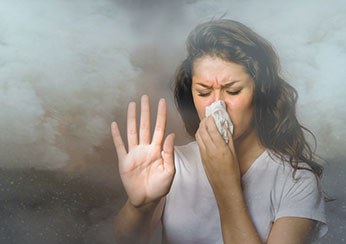 Мероприятия по предупреждению лесных пожаров
проведение бесед, классных часов;
 организация выставок на природоохранную и противопожарную темы;
 установка красочных объявлений в местах наиболеепосещаемых людьми,
 распространение памяток, листовок, календарей и т. д.
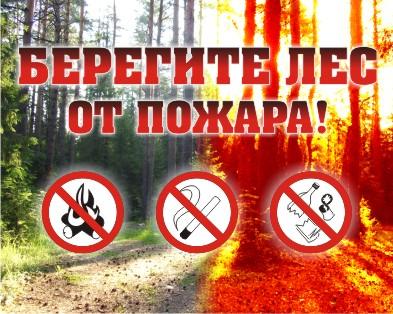 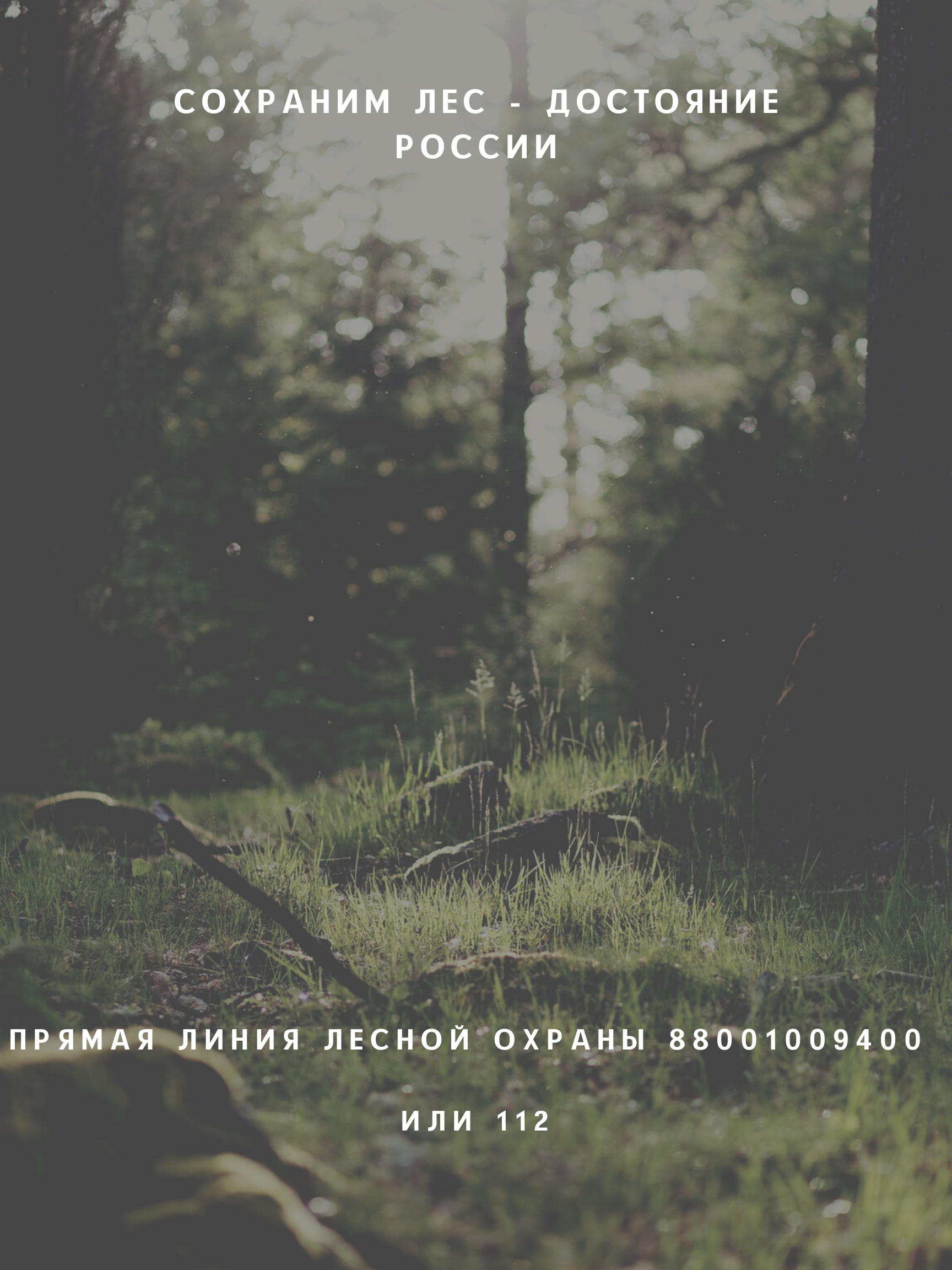 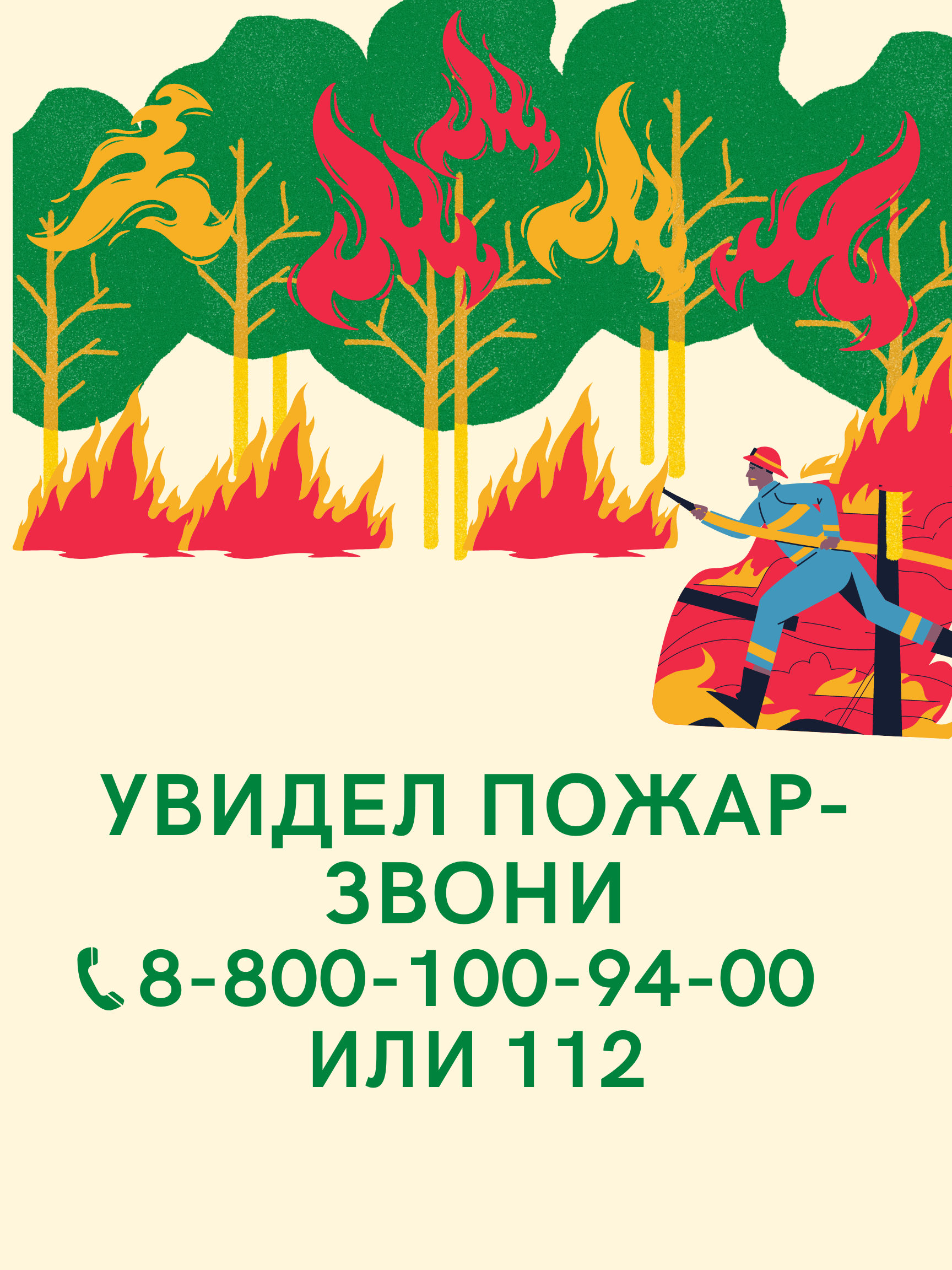 ТУШЕНИЕ ЛЕСНЫХ ПОЖАРОВВИДЕОМАТЕРИАЛЫ
ссылка на видео о пожарах
https://rutube.ru/video/34b0c2224f072a63ad42955a737396b2/?r=plwd
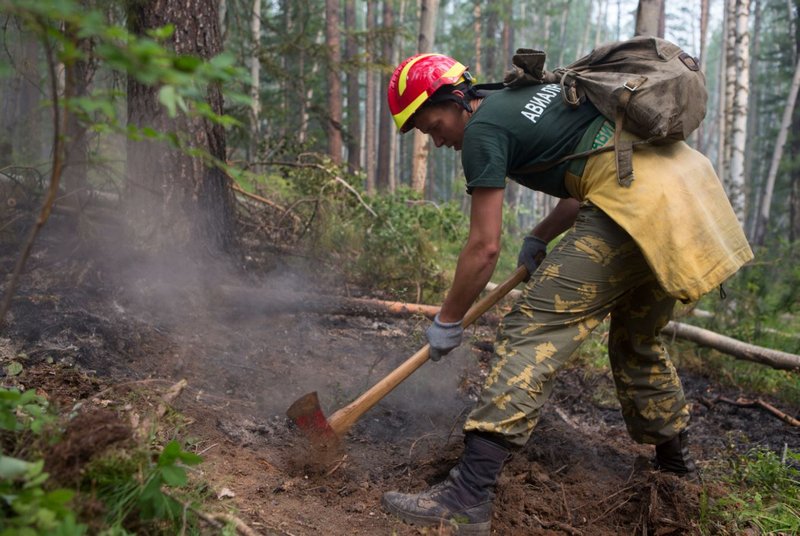 СИСТЕМА ОХРАНЫ ЛЕСОВ ОТ ПОЖАРОВ В ИРКУТСКОЙ ОБЛАСТИ
4-х уровневая система мониторинга
1 уровень
537 МАРШРУТОВ НАЗЕМНОГО И ВОДНОГО ПАТРУЛИРОВАНИЯ ПРОТЯЖЕННОСТЬЮ 61 336 КМ
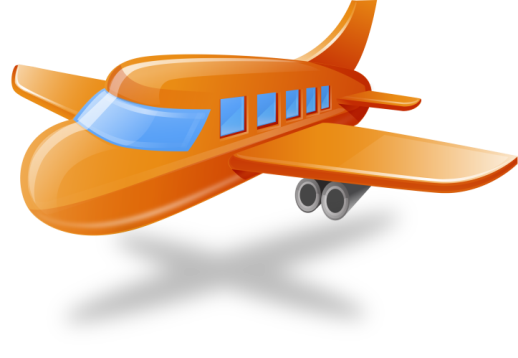 2 уровень
22 МАРШРУТА АВИАЦИОННОГО ПАТРУЛИРОВАНИЯ 
 ПРОТЯЖЕННОСТЬЮ 12 253 КМ
3 уровень
РАБОТА СИСТЕМЫ ИСДМ-РОСЛЕСХОЗ НА ПЛОЩАДИ
69,5 МЛН ГА
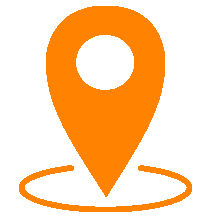 4 уровень
46 ВИДЕОКАМЕР
СИСТЕМА ОХРАНЫ ЛЕСОВ ОТ ПОЖАРОВ В 
ИРКУТСКОЙ ОБЛАСТИ
Осуществляют наземное 
тушение
58 Лесопожарных станций
Осуществляют тушение с 
применением авиационных средств
18 авиаотделений
1211 человек набрано 
в лесопожарные станции
До 490 набирается в 
пожароопасный сезон 
в парашютно-десантную службу
Более 400 сотрудников 
лесопожарных формирований
прошли обучение на 
руководителей тушения
лесных пожаров
29 человек - штат 
летчиков- наблюдателей ОГАУ «Иркутская база авиационной и наземной охраны лесов»
Спасибо за внимание
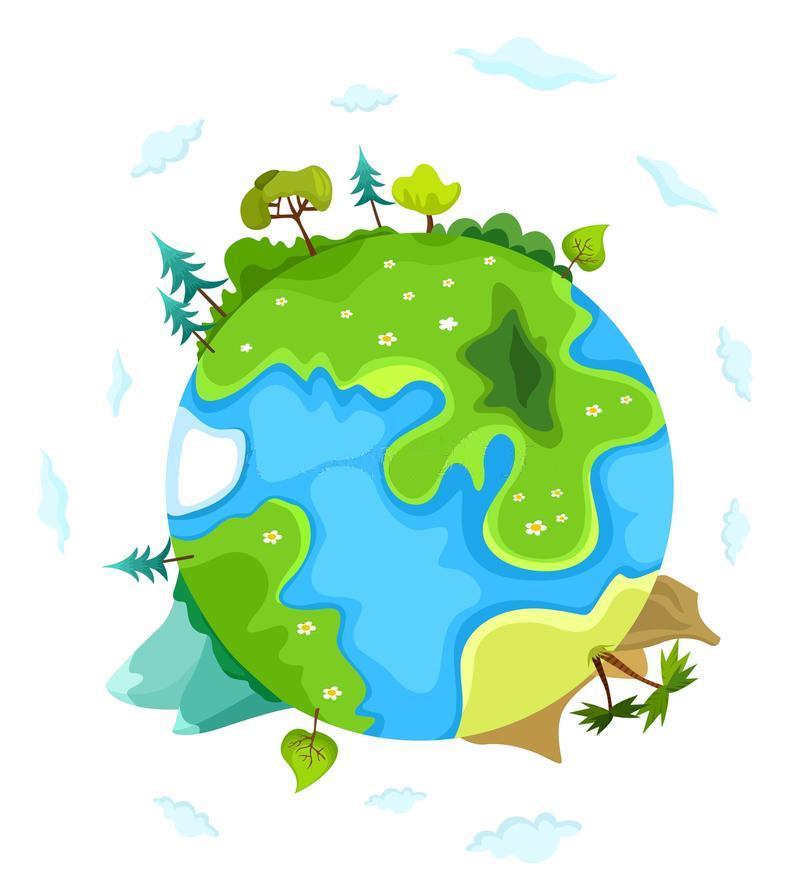 15